Unit 5 My Family
WWW.PPT818.COM
I love my family.
、】
The School’s Family Show on Halloween
Join us and have fun together
Step 1: General introduce your family
Step 2: Choose family members and fill in the information card
Step 3: Choose the programs 
Step 4: Submit and introduce
Step 1
Introduce
Hello, I’m...
There are...people in my family. 
They are my...
He/she is...
Step 2
Choose and fill in the information card
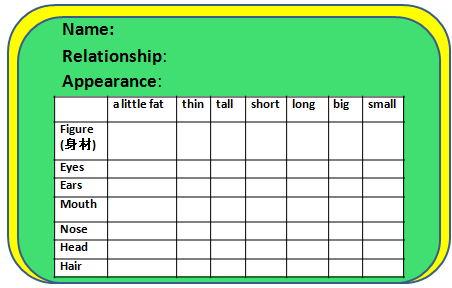 Who is he?
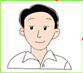 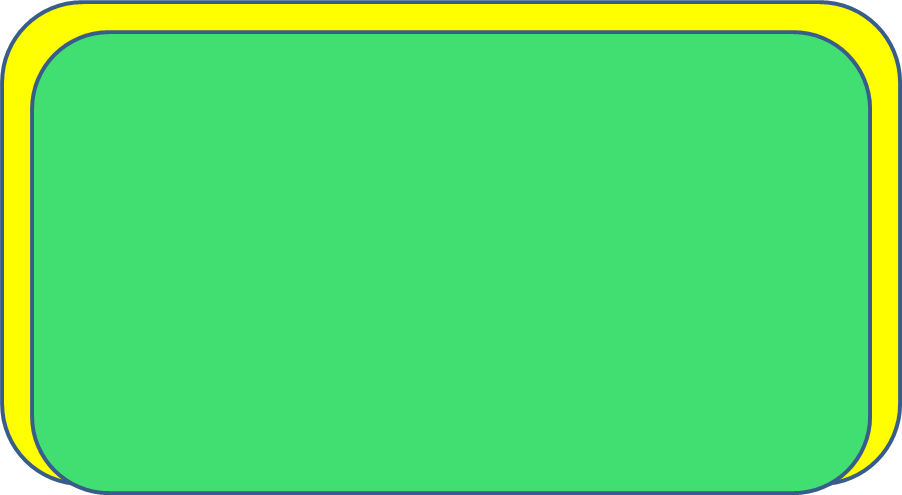 Name:
He Xi
father
Relationship:
Appearance:
√
√
√
√
f   ther
a
a
a
a
I Read and circle ‘he, father’
Hello, I’m Joe. There are four people in my family. They are my father, mother, sister and me. Look, he is tall and thin. He has short hair. He has two big eyes. Guess, who is he? Yes, he is my father. His name is He Xi.
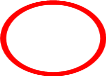 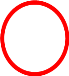 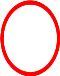 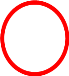 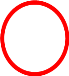 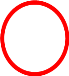 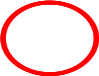 Who is she?
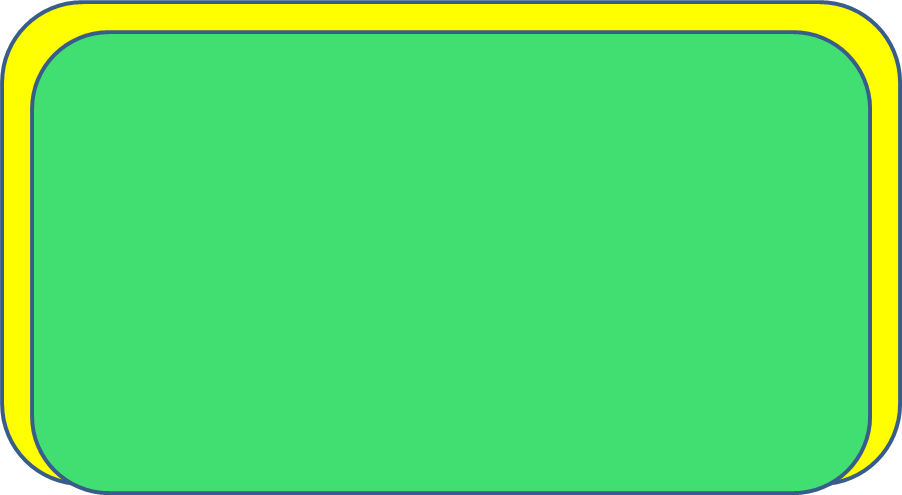 Name:
Yang Tiantian
Relationship:
mother
Appearance:
√
√
√
√
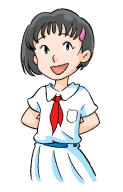 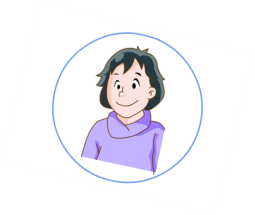 o
o
o
Nothing loves more than a mother loves her son.
o
o
o
m  ther
II Read and circle ‘she, mother’
Hello, I’m Alice. There are three people in my family. They are my father, mother and me. Look, she is short and a little fat. She has short hair. She has a big mouth. Guess, who is she? Yes, she is my mother. Her name is Yang Tiantian.
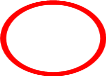 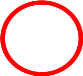 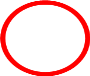 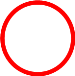 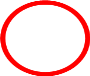 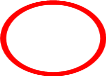 Hello, I’m Kitty. There are four people in my family. They are my father, mother, brother and me. Look, he is tall.  He has black hair. He has a small nose and big head. Guess, who is he?
brother
Yes, he is my brother. 
His name is Li Wei.
o
br   ther
brother
big
little
哥哥
弟弟
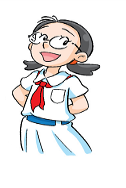 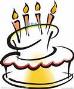 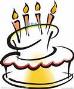 8
10
III Read and fill in the information card
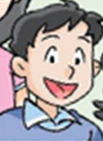 Name:
Li Wei
Relationship:
brother
Appearance:
√
√
√
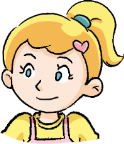 Who is she?
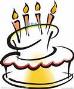 7
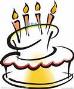 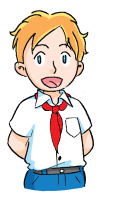 9
Little sister 妹妹
Yes, she is my little sister. Her name is Sally.
Yes, she is my sister. Her name is Sally.
i
s  ster
Indian
in
six
big
pig
fish
little
IV Look at the picture and fill in the information card
Name:
Relationship:
Appearance:
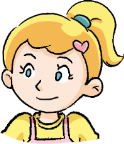 She is…
Her name is…
She is…
She has…
Play a game
sister
i
Play a game
mother
o
Play a game
father
e
Play a game
brother
r
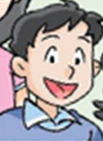 brother
mother
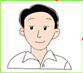 father
sister
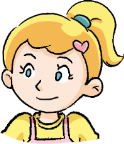 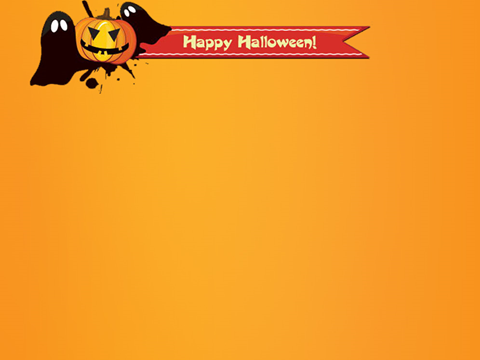 V Fill in the information card and introduce
S1:Hello, I’m…
     There are… people in my family. 
      They are my …
      Look,…is…and…  
       …has …and... 
      Guess, who is …?
S2: Is he /she your…?
S1: Yes/No…is my…
      His/her name is…
Name:
Relationship:
Appearance:
Step 3
Choose the program
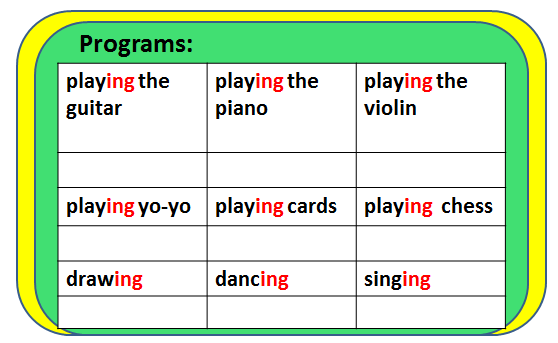 I can dance.
I like dancing.
I can dance very well.
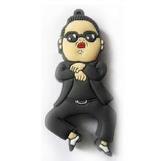 I’m good at dancing.
My father is good at playing the guitar.
I am good at playing the guitar too.
So we like playing the guitar at the Family Show.
Programs:
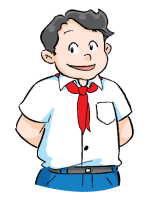 √
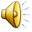 VI Choose the program
My…is good at…
I am good at…
    So we like…(ing)...
Programs:
Who is he/she?
He /She is my…
He /She is good at…
I am good at…too.
So we like …at the Family Show.
Step 4
Submit and introduce
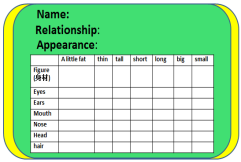 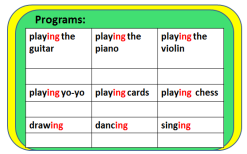 worksheet
VII Circle ‘he or she’ , complete the passage and introduce
Hello, I’m             . There are______ people in my family. They are my                ,                ,              and           . Look, he/ she is my            . His /Her name is                 . He/ She is ____________. He/ She has _____________.
           is good at___________. I am good at________________ too. So we like ______________________at the Family Show.
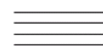 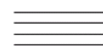 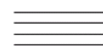 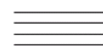 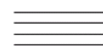 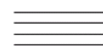 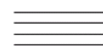 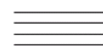 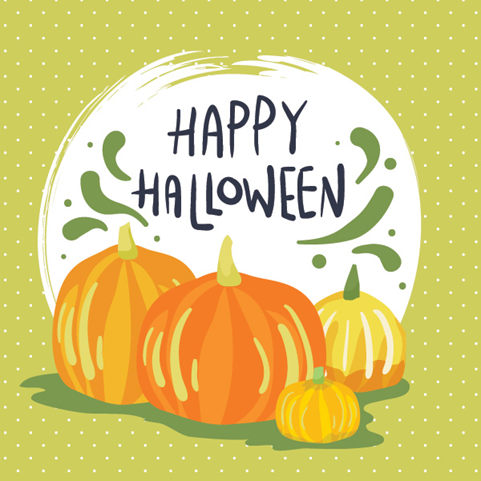 规范书写歌
句子开头一定要大写，
姓名称呼也不忘记。
缩写标点符号写上去，
就不怕老师来找你。
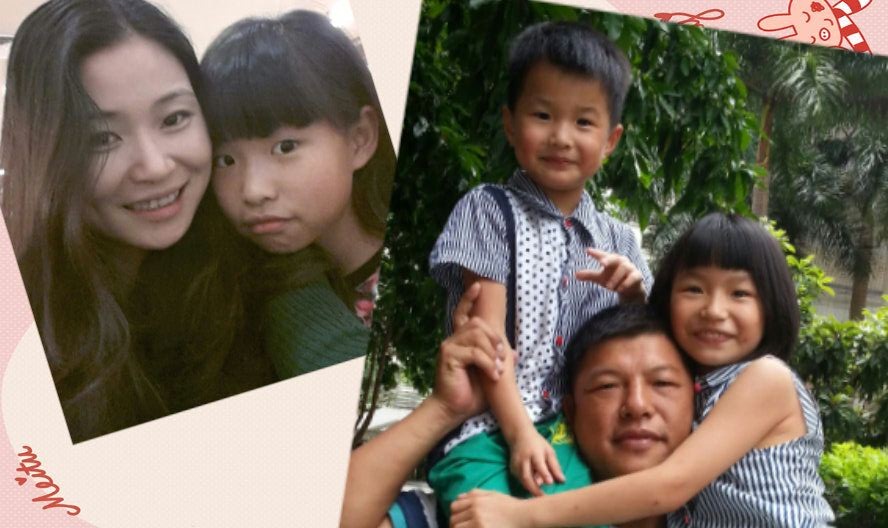 I love my family. I also love my classmates. We study together. We play together too. We are a big family.
HOMEWORK
Fill in the information
 card and introduce by 
using these sentences:
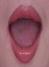 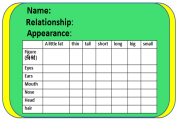 He / She is my… 
He / She is … 
He / She has… 
He / She is good at…
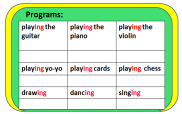 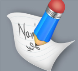 Follow the structure, then
      write an essay about your family
My family

There are…people in my family.
They are my…
Look, he / she is my… 
His / Her name is … 
He / She is…
He / She has… 
He / She is good at…
I love my family.
Photo